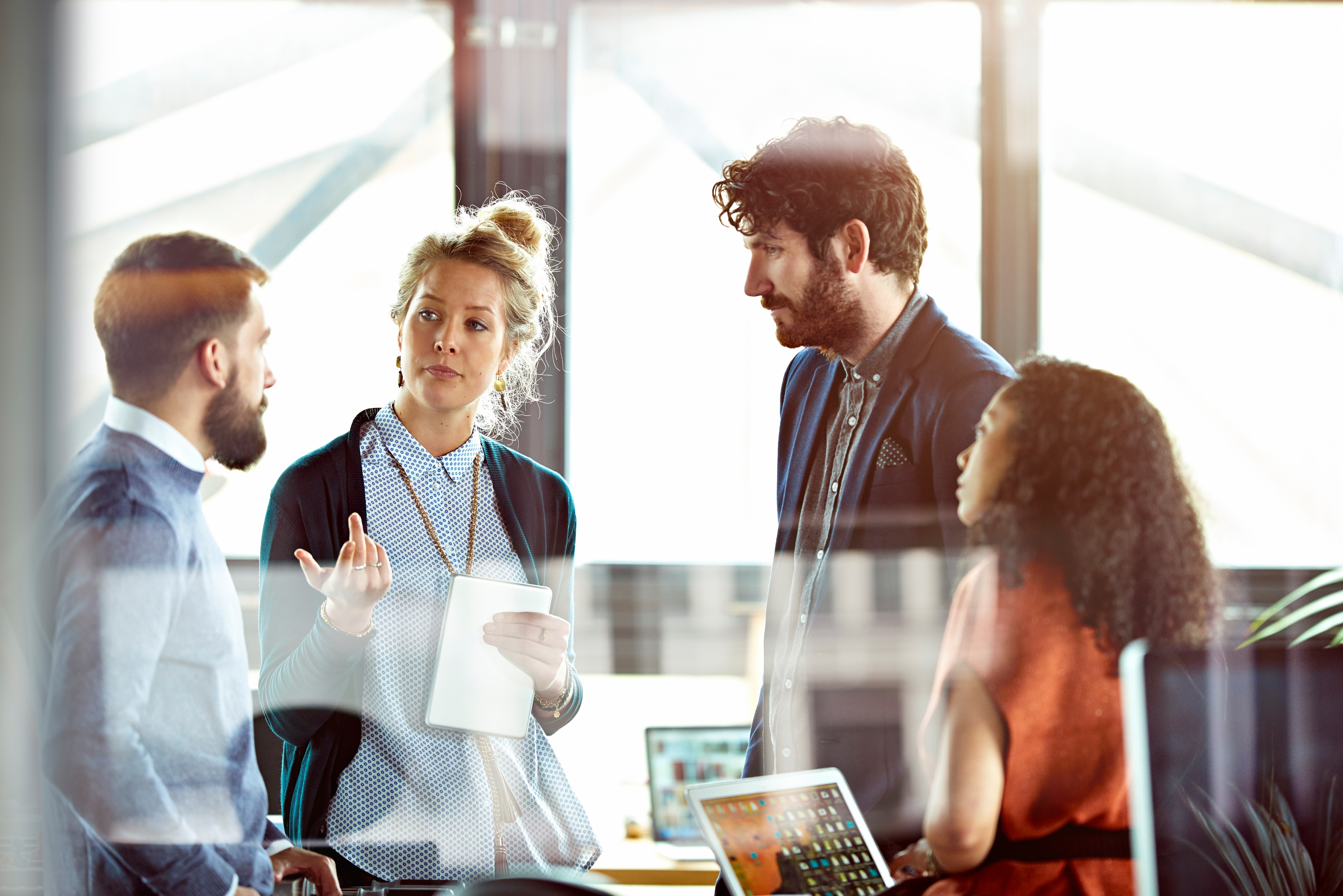 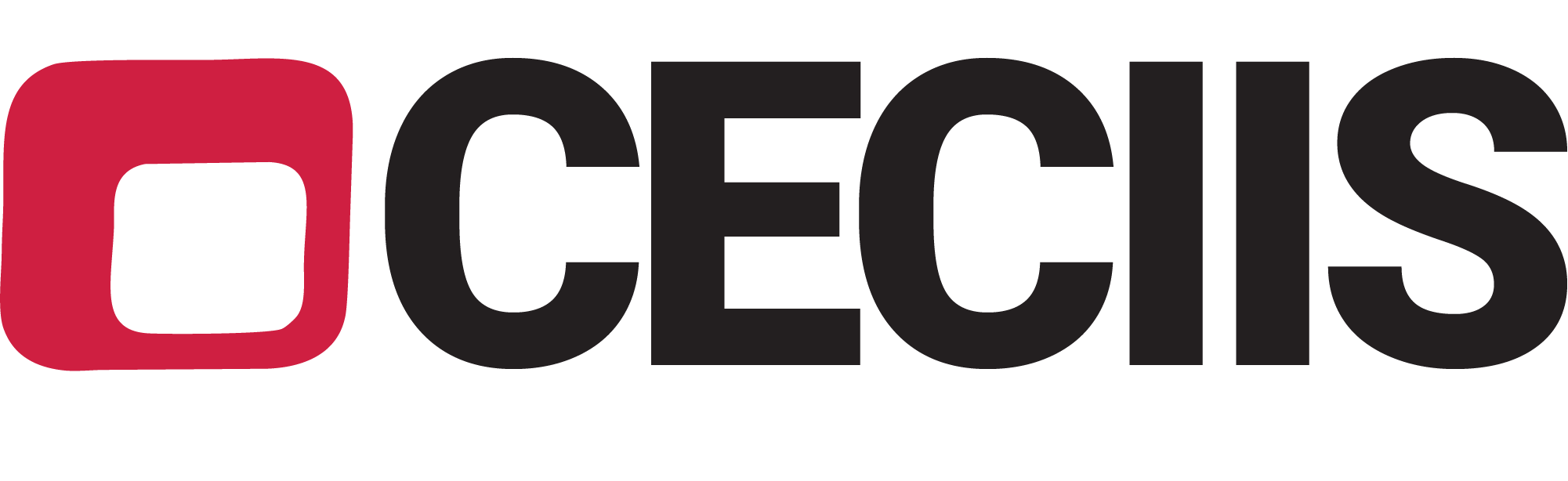 35th Central European Conference on Information and Intelligent Systems
PROJECT SECTION
PITCHES
PROJECT NAME:
text

INSTITUTION:
text

PRESENTER:
text
18-20 September 2024 / organized by the Faculty of Organization and Informatics / Varaždin, Croatia
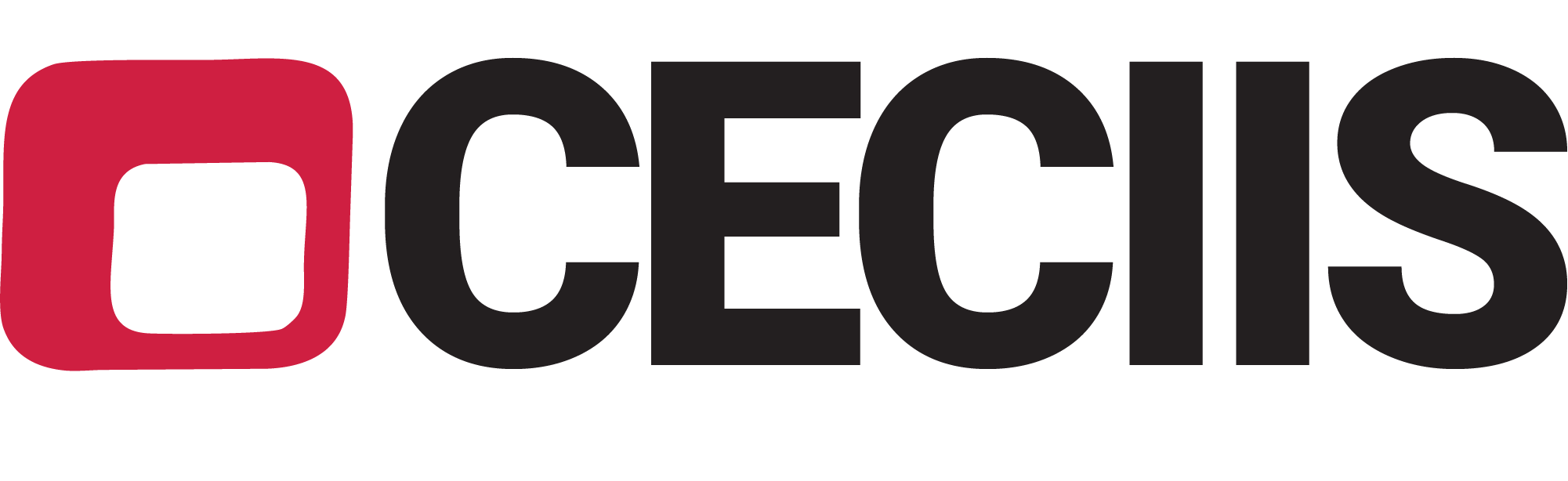 HEADING
text
35th Central European Conference on Information and Intelligent Systems
18-20 September 2024 / organized by the Faculty of Organization and Informatics / Varaždin, Croatia